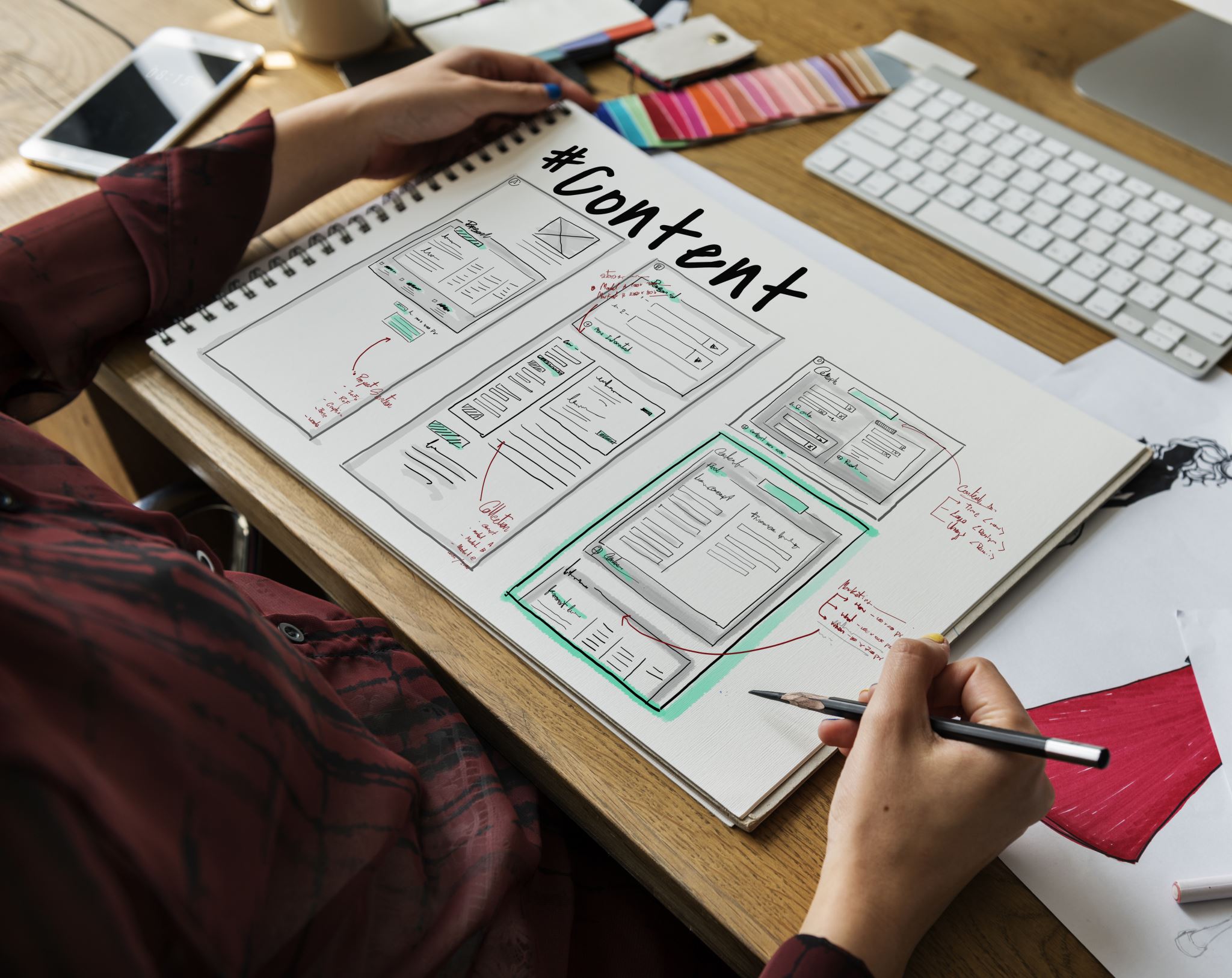 Web için geliştirme teknolojileri veuygulamaları
E- TAKVİM
Danışman:  Resmiye NASİBOĞLU
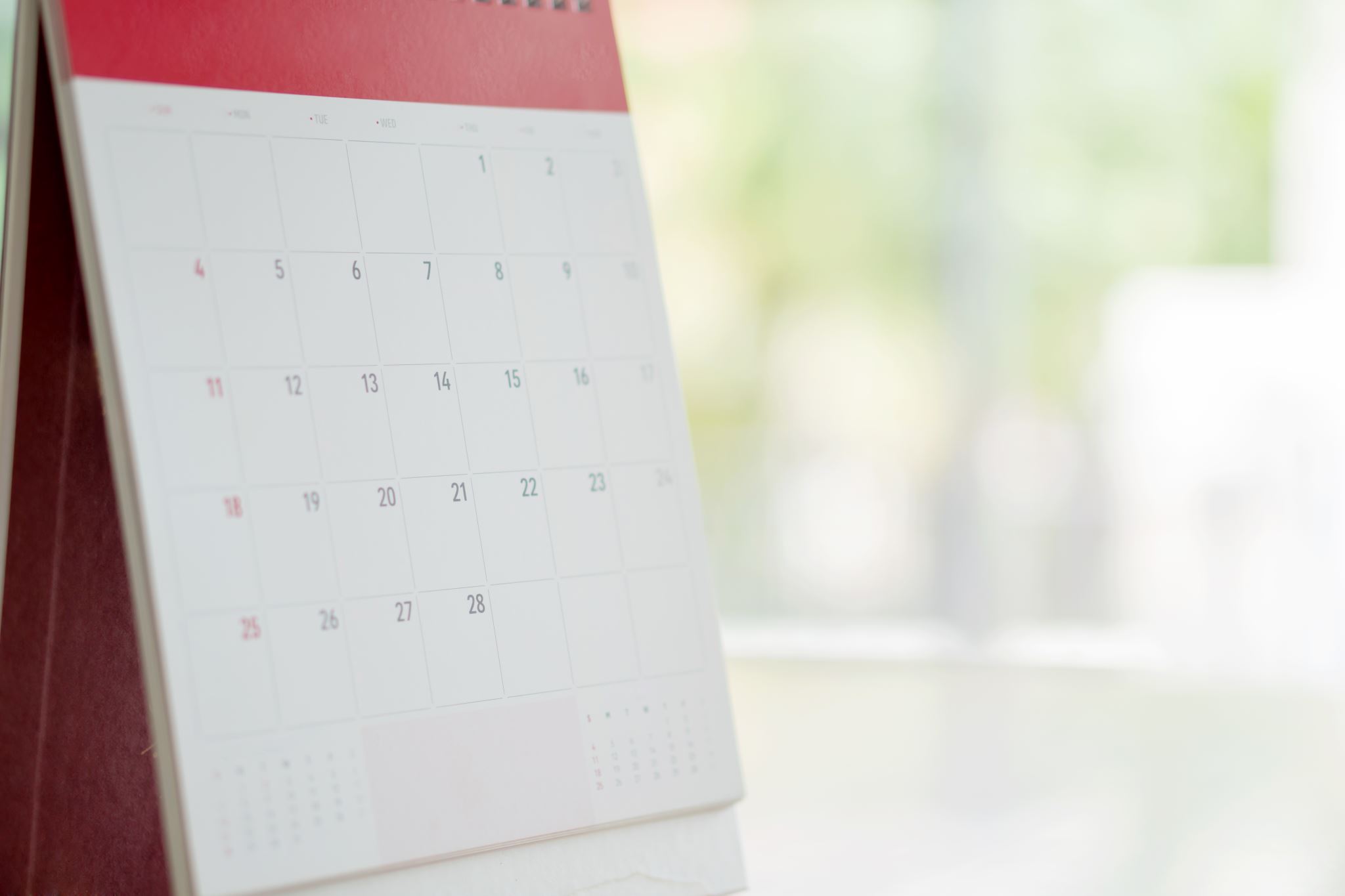 Amaç: E-Takvim uygulamamızın temel amacı, hayatınızı daha düzenli ve organize bir şekilde geçirmenize yardımcı olmaktır. Etkinliklerinizi not alabilir, önemli tarihleri hatırlayabilir ve planlarınızı kolayca düzenleyebilirsiniz. İş, okul, kişisel etkinlikler ve daha fazlasını takip etmek için mükemmel bir çözümdür.
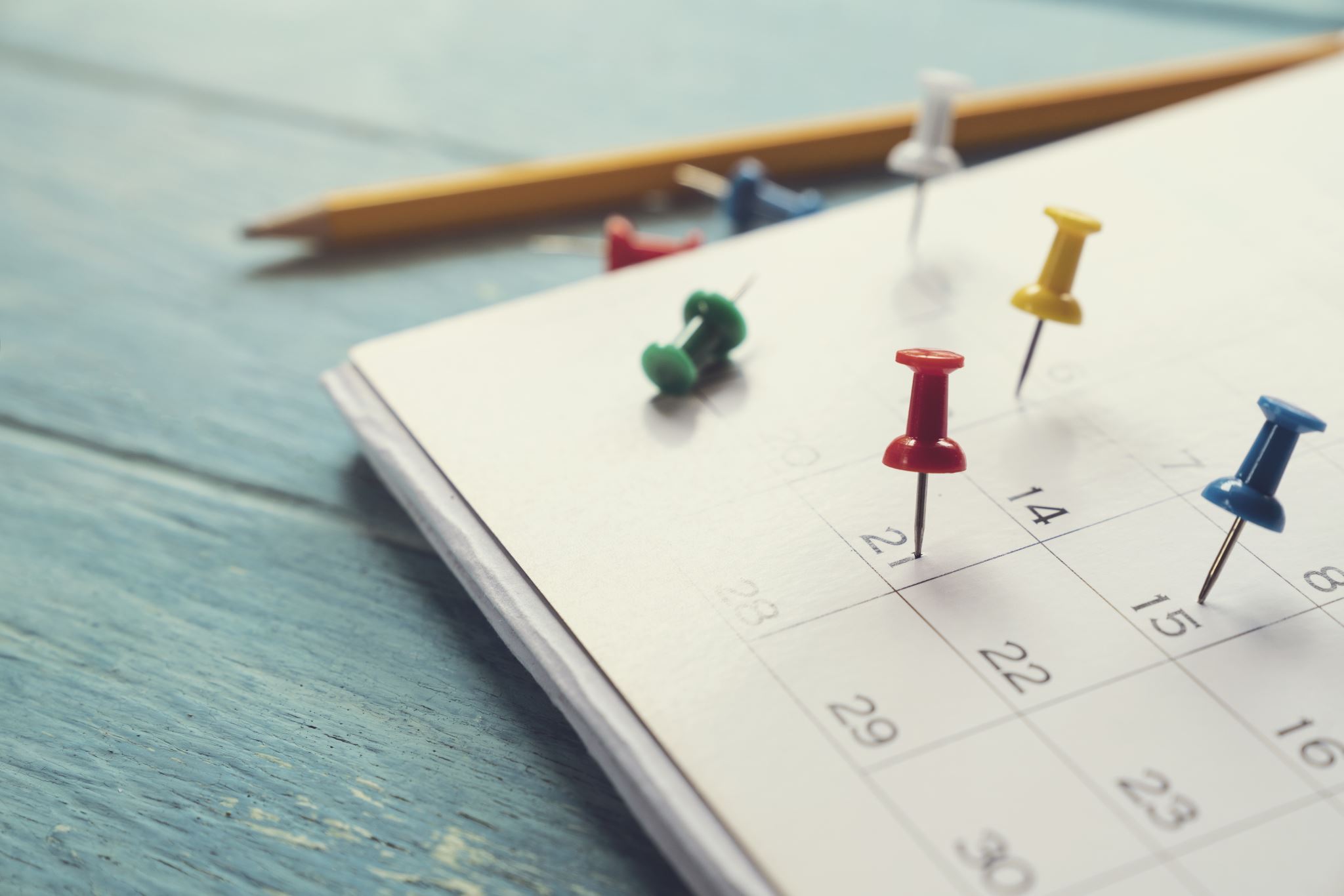 Özellikler
Kolay Kullanım: Basit arayüzü sayesinde, takviminizi hızlıca düzenlemek ve etkinliklerinizi eklemek için zaman kaybetmezsiniz.
Tarih Seçimi: İstediğiniz tarihe hızlıca erişmek için takvimin kullanıcı dostu tarih seçici özelliğini kullanabilirsiniz.
Etkinlik Oluşturma ve Düzenleme: Önemli tarihleri not almak için etkinlikleri oluşturabilir ve düzenleyebilirsiniz. Başlık, saat, yer ve açıklama gibi ayrıntıları ekleyebilirsiniz. 
Haftalık, Aylık ve Yıllık Görünüm: Takviminizi istediğiniz şekilde görüntüleyebilirsiniz. Haftalık, aylık veya yıllık görünüm seçenekleriyle zamanı daha iyi yönetebilirsiniz.
Kullanılan teknolojiler
Kullanıcı yeni hesap oluşturabilir. Üyeliği varsa hesap oluşturabilir.
Hesap oluşturma ekranı şekildeki gibidir.
Takvimin ana ekranıTakvimde aylık-hafta-günlük etkinlikler düzenlenebilir.
Yeni etkinlik oluşturma ekranı, başlangıç bitiş tarihi seçilebilir, etkinlik başlığıyla beraber not edilebilir.
Etkinlik isteğe göre silinebilir.
Etkinliği silmek için (sol alt) tıklanır.
Etkinliği silme ekranı.
Haftalık takvim ekranı.
Günlük takvim.
Oluşturulan etkinliklerin tümünün göründüğü ekran.
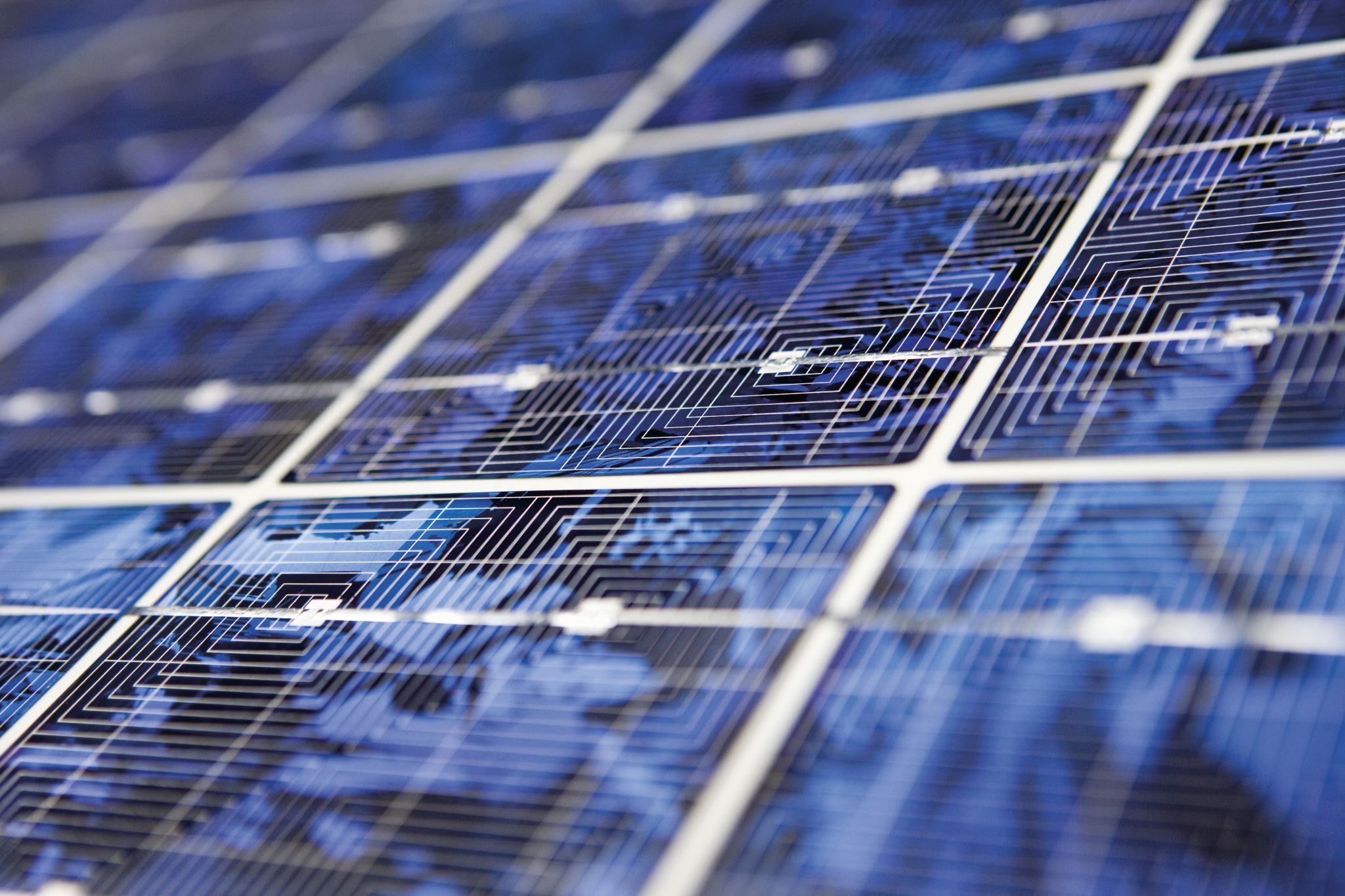 TEŞEKKÜRLER